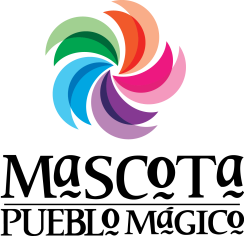 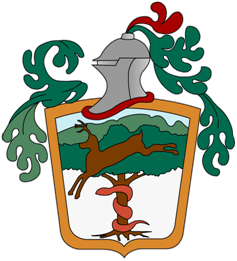 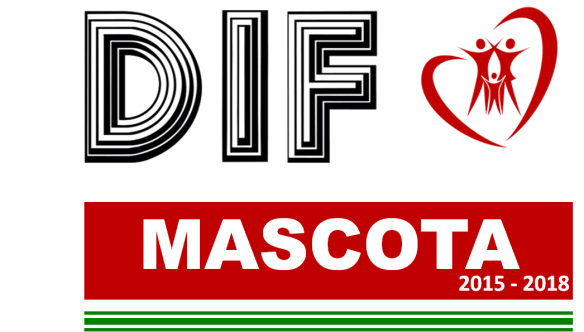 MANUAL DE ORGANIZACIÓN
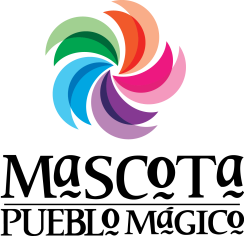 Misión:

	Ser un Organismo responsable de brindar Asistencia Social de calidad, mediante un equipo multidisciplinario con respeto a los derechos humanos; poniendo especial interés en los grupos de personas en situación de vulnerabilidad, priorizando la calidez en el servicio, la inclusión y la atención oportuna.
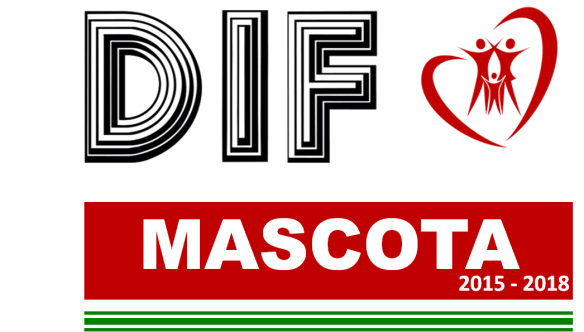 Filosofía Organizacional
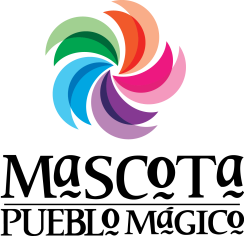 Visión :

	Consolidar al Sistema DIF Mascota, como un organismo generador de bienestar social, basado en las caracterísiticas propias del municipio, mediante un servicio profesional , de contacto directo con los ciudadanos, y con planes y programas de inclusión y respeto a la autonomía de cada núcleo familiar o de cada persona.
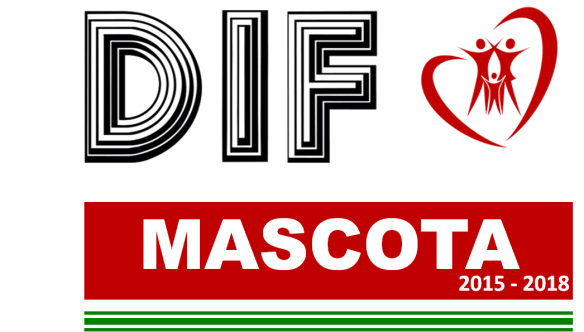 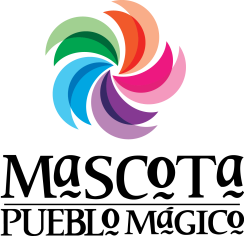 Objetivo general:


	Atender a la población mas vulnerable del Municipio de Mascota Jalisco, aplicando los programas establecidos por los Sistemas DIF Nacional y Estatal, así como mediante programas propios, con los cuales se brinde asistencia  de calidad en tiempo y forma según las necesidades de quien asi lo requiera.
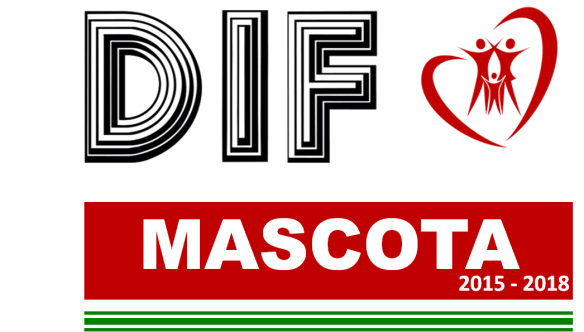 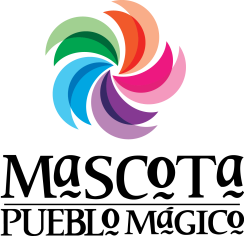 Valores:


Respeto
Justicia
Comunicación
Tolerancia
Inclusión
Honestidad
Responsabilidad
Equidad
Transparencia
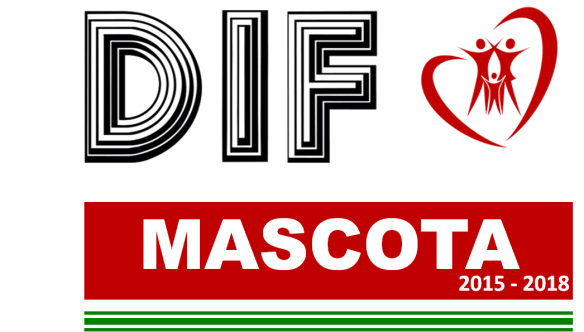 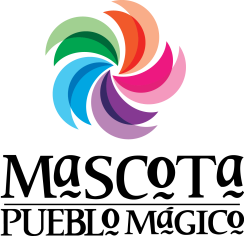 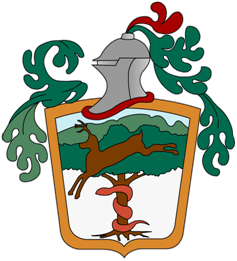 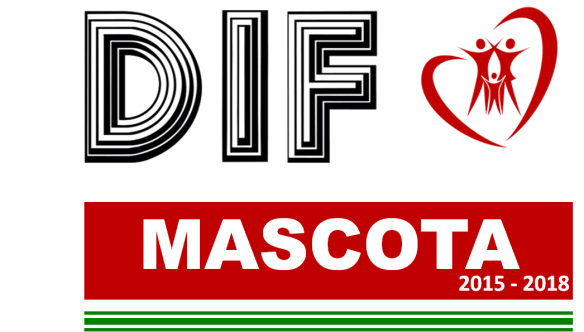 ORGANIGRAMA
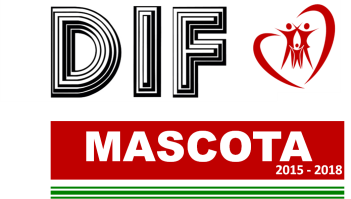 Organigrama Sistema para el Desarrollo Integral de la Familia Mascota, Jalisco
Administración 2015-1018
Patronato
Auxiliar  de Alimentaria
Bertha Alicia Péna Rguez.
Auxiliar Contable
María Teresa Topete R.
Laura l. Rodríguez Núñez
Auxiliares  de Fisioterapia
Luz María Rico Benítez
Araceli Sustaita Gómez
Erika Fca. Robles López
      Gisela V. Talavera de la C
Karen Andrea Jiménez M.
Dalia G. Morales Morales
Ignacio de J. Andrade S.
José Alejandre Zárate S.
Nutriologa
Lizbeth Rodríguez Ponce
Velador
Raúl Escobar Flores
Atención ciudadana
María Guadalupe Ortiz Ortega
Promotora Comunitaria
Lucia Guadalupe López López
Intendencia
Rosa Hilda Gaviño Castillón
Responsable de Alimentaria
Marcelo Arteaga Topete
Psicóloga
Erika Manuela Torres
Trabajo Social
María Gpe. Cibrián Bravo
Coordinador URR
Homero Cruz Castañeda
Psicóloga de Lenguaje
Margarita Delgadillo Arce
Ayudante general
Rafael Cibrián  López
Chofer
Gilberto Santiago Flores
Atención  Adultos Mayores
Hortencia Cisneros Jiménez
Asesoría Jurídica
Julián Enrique Yanes Arias
Auxiliar  Administrativo
Verónica Martínez Preciado
Ma. Trinidad Pérez Torres
Dirección General y Encargado del Desapacho de Presidencia
Psic. José Raúl Fregoso Dueñas
Coord. del Consejo Mpal. Para personas con capacidades diferentes
Ramiro Delgadillo
Responsable de Comedor 
Ma Isabel Ramos Hernández
Mascota, Jalisco; 01 de abril de 2016.